指向策略的小学英语语篇
多模态教学实践研究
Primary English discourse pointing to strategies
Research on multimodal teaching practice
REPORT
汇报人：刘畅、许晓英
研究背景
The current situation and value of the same research field at home and abroad
08
07
04
03
实施步骤
研究方法
06
05
02
01
Implementation steps
Research methods
课题的核心概念及其界定
The core concept of the topic and its definition
研究内容
研究目标
Research content
Research objectives
前期研究
Pre-study
Research guarantee
研究设想
09
Expected research
目录
CONTENTS
研究保障
多模态教学相关研究
国外关于多模态教学的理论研究起步较早，可追溯到20世纪90年代，起源于“新伦敦组合”提出的多元读写能力培养理念，他们主张利用多种渠道和多种教学手段来刺激学习者的各种感官，使之达到共同参与和协调合作进行语言学习的目的，强调培养学习者多元能力的重要性。国内关于多模态教学的研究起步较晚，但在外语教学领域也得到了越来越多的关注。
01 研究背景
The current situation and value of the same research field at home and abroad
综上所述，国外比国内先行研究“指向策略”和“多模态教学”的小学英语语篇教学模式，并取得了可供参考和学习的理论与实践成果。本研究聚焦小学英语语篇教学现状，立足指向策略的教育背景，用“多模态教学”来提升学生语言能力、思维能力、跨文化交际能力、表达能力，进一步促进学生英语学科核心素养的培养。
指向策略相关研究
国外关于指向策略的研究起步较早，有关指向策略的理论研究比较丰富，当时国外在对自然语言逻辑研究中发现了指称论辩和指称策略这两个概念，开展实践研究，并取得了系统性成果。指向策略是建立学生与所学知识深度连接的有效途径。 国内关于指向策略的研究起步较晚，直到20世纪80年代，国关学者才开始引进和研究国外语言学理论，其中就包括指向策略理论。
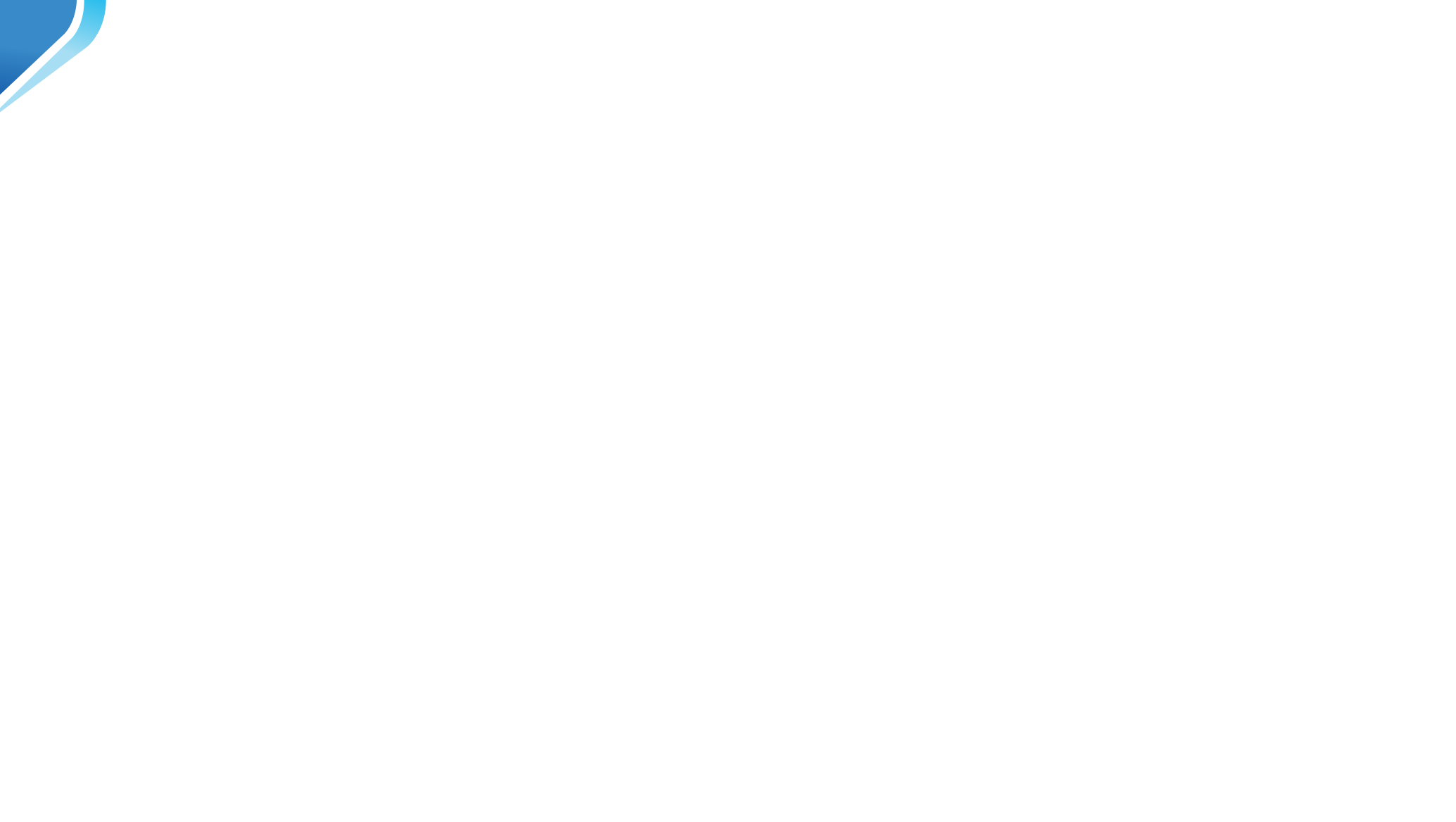 指向策略
在本课题中，指向策略主要指面向小学英语教学的引导策略，通过相关的语言技巧和语言信号来引导小学生清晰地理解所学内容。
02 课题的核心概念及其界定
多模态教学
The core concept of the topic and its definition
在本课题中，多模态教学是指通过多种呈现形式进行教学从而便于小学生理解英语学习内容的教学方式。
语篇教学
本研究聚焦于小学英语语篇教学与人才培养现状，立足探索新策略、新方法、新技巧背景，以多模态教学为途径、以指向策略为目的，创建小学英语语篇教学的人才培养模式。
①创设便于学生了解小学英语语篇的文化场域背景，便于学生融入教学情境，促进学生了解不同文化，从而逐步提升学生的文化意识，形成跨文化沟通和交流的意识和能力。
②实现小学英语语篇和图片、音乐、实物、气味、肢体语言等各类资源的有机整合和合理利用，从而帮助学生更有效地掌握英语语言知识和技能。
③优化学生分析问题和解决问题的能力，从而对事物形成正确的价值判断，并且实现学生思维品质的全面提升。
④不断创设语篇学习的范例类型，有利于学生以此为参照自主调试英语学习策略、拓宽英语学习渠道，实现学生自主学习并养成学习习惯的目的。
03 研究目标
Research objectives
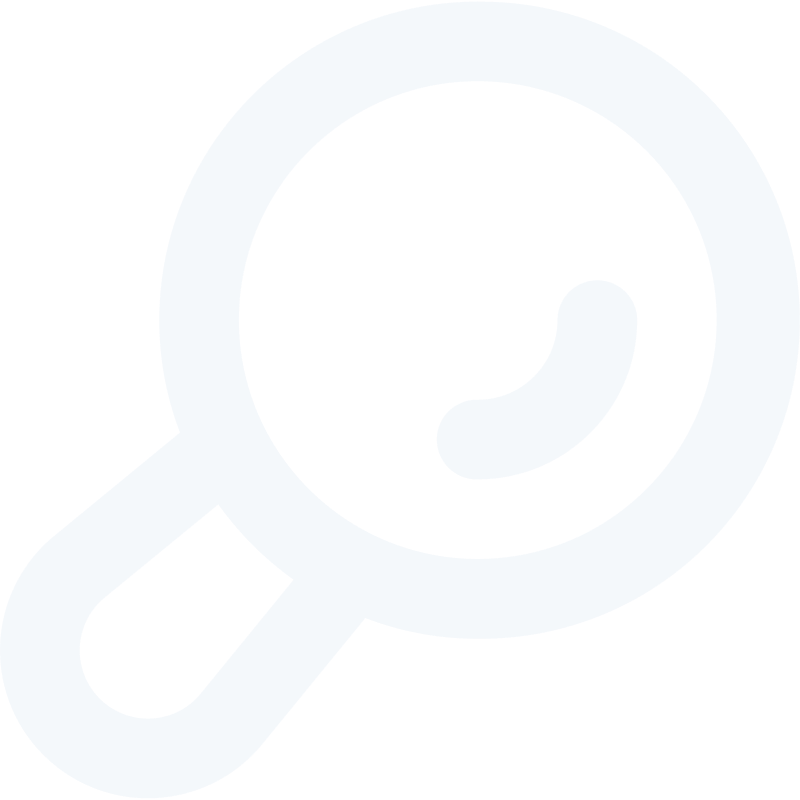 04 研究内容
Research content
开展指向策略下的多模态教学实践的相关理论研究
调研小学英语语篇教学现状，分析现存问题与问题产生的原因
依托指向策略下的多模态教学，构建小学英语语篇教学评价体系
探索基于指向策略的小学英语语篇多模态教学的实践策略
04 研究内容
Research content
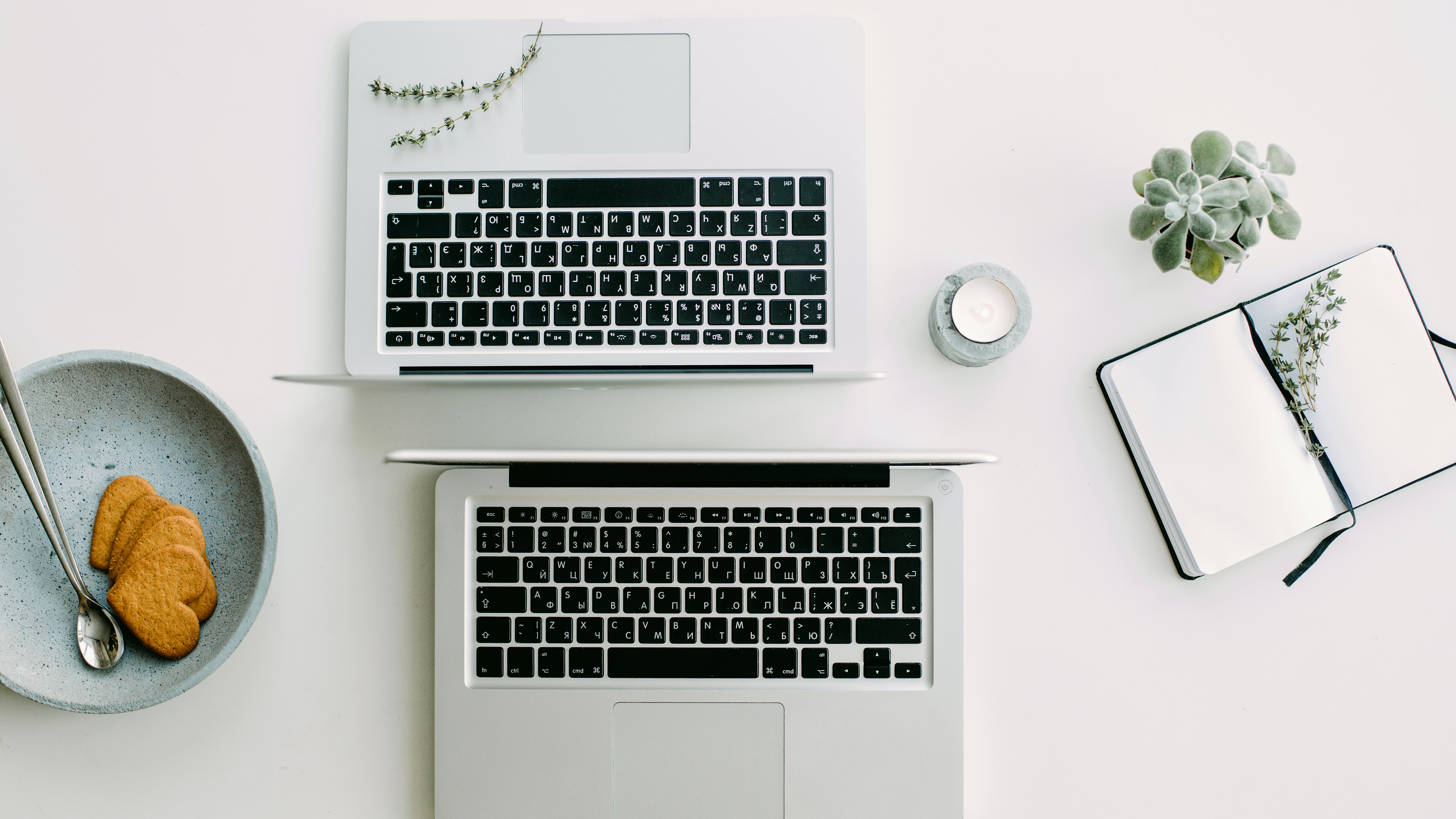 开展指向策略下的多模态教学实践的相关理论研究
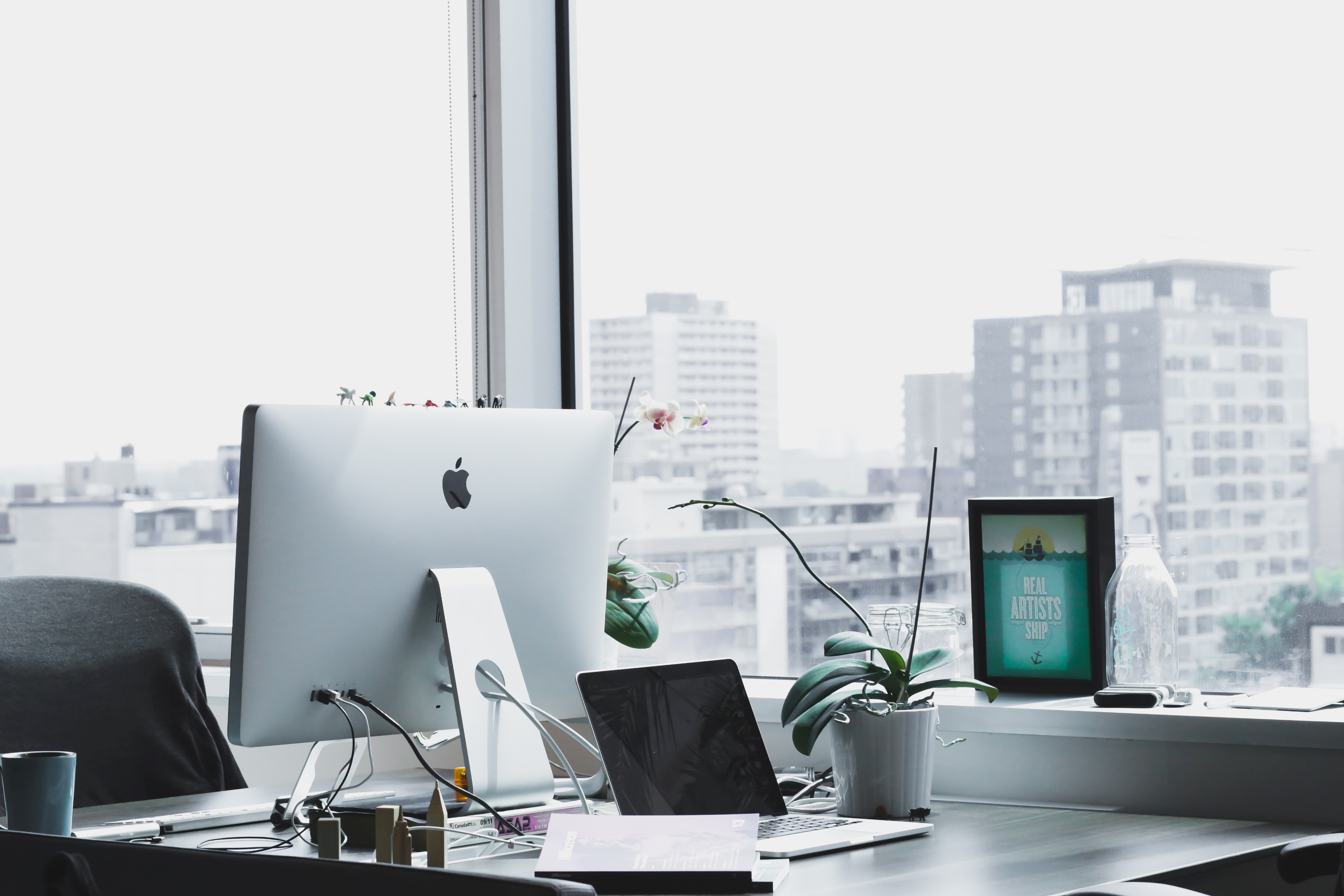 调研小学英语语篇教学现状，分析现存问题与问题产生的原因
通过实地调研，以小学英语教师与学生为研究对象，采取问卷和访谈的方式，有针对性地从多个角度了解现阶段小学英语语篇教学现状。
立足新课程改革根本要求，通过深入的理论研究，形成指向策略下小学英语语篇多模态教学实践策略的理论框架，为进一步开展指向策略下小学英语语篇多模态教学的研究和实践工作奠定理论基础。
依托指向策略下的多模态教学，构建小学英语语篇教学评价体系
探索基于指向策略的小学英语语篇多模态教学的实践策略
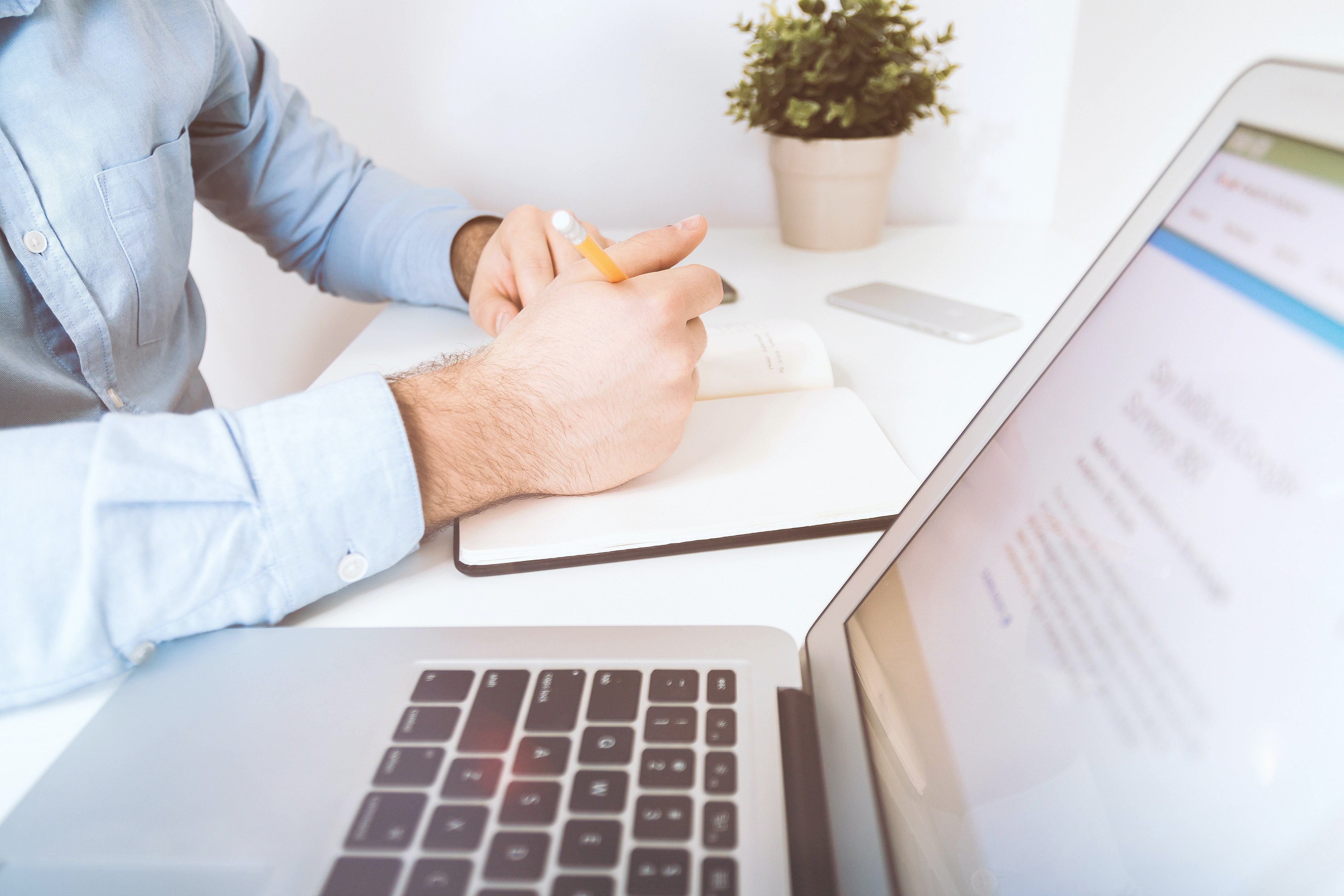 为了实现学生核心素养的提升，小学英语语篇多模态教学亟需建立指向策略的小学英语语篇多模态教学的评价体系，对学生语篇学习中的语言能力和核心素养水平进行评估，给出评价结果。
一是，教师要精选多模态语篇材料，二是，教师也需要根据实际情况灵活运用各种模态来辅助教学，以达到更好的教学效果。三是，教师可以鼓励学生通过创作、绘画、手工、表演来感受语篇文化魅力，四是，明确教学目标，注重学生核心素养的培养。
05 研究方法
Research methods
06 实施步骤
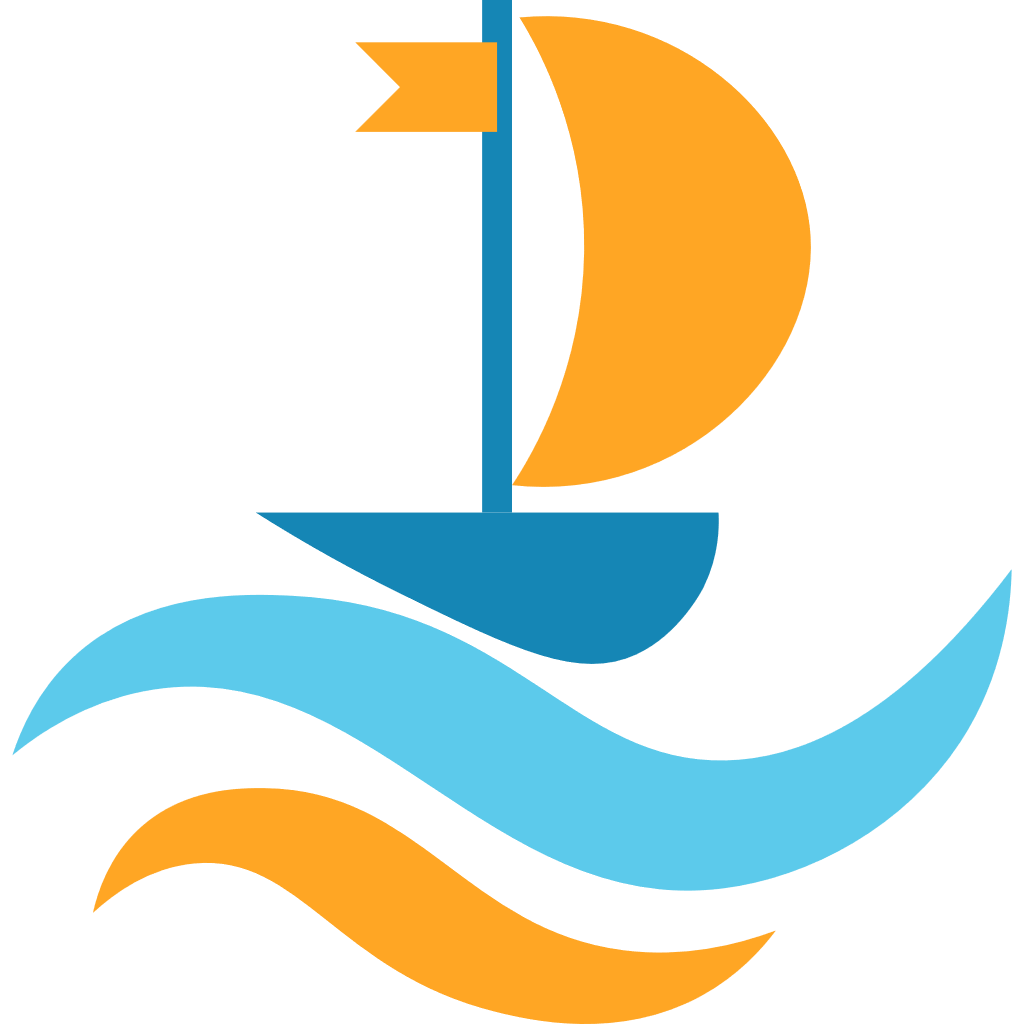 Implementation steps
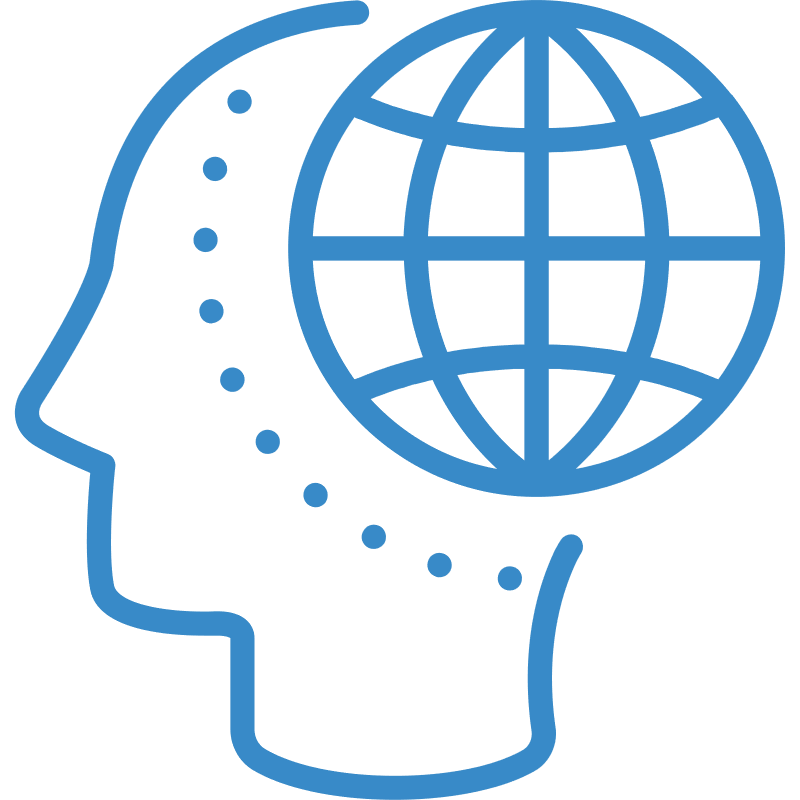 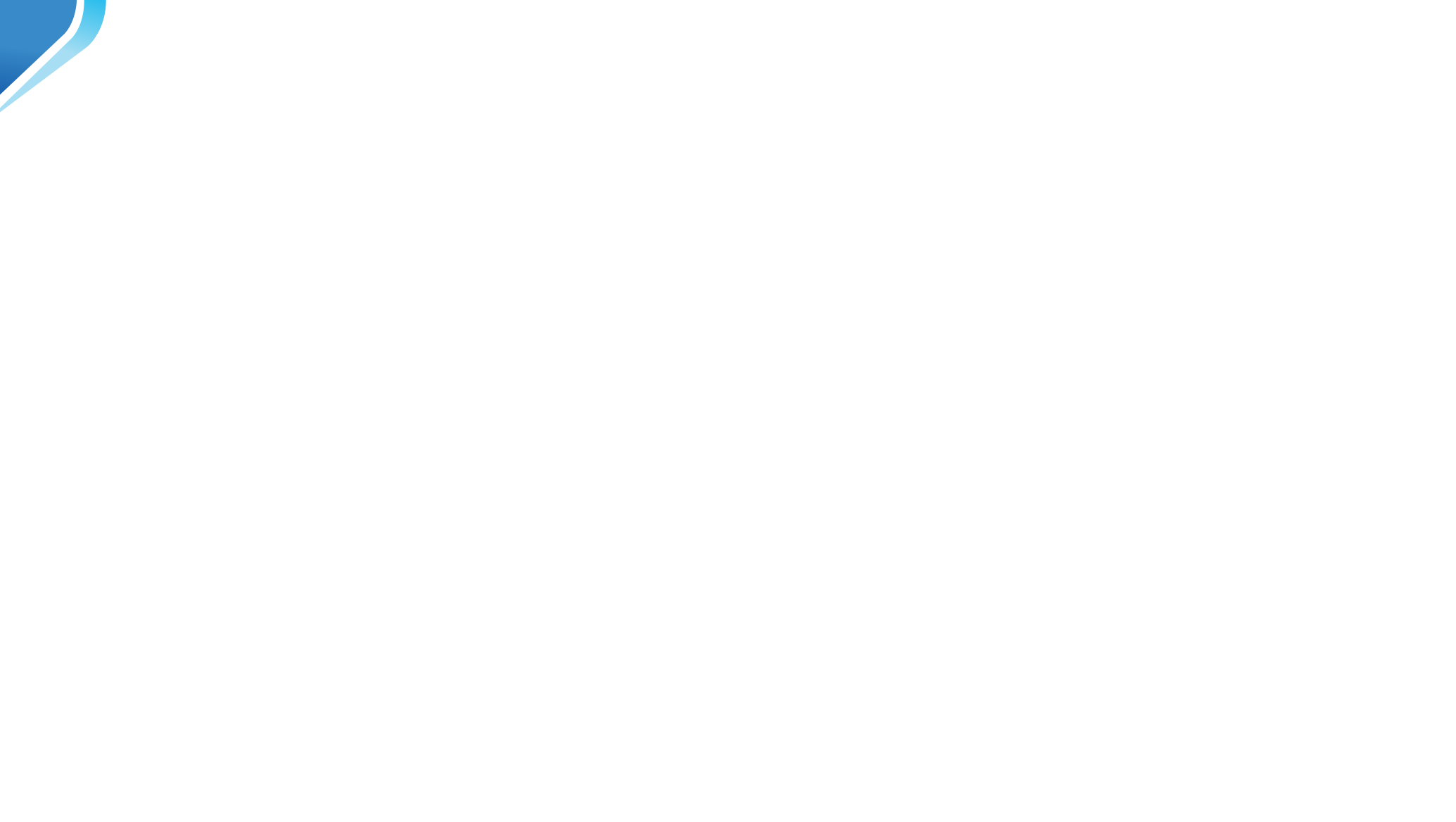 07 研究保障
Research ideas
组织机构保障：我们不仅把《指向策略的小学英语语篇多模态教学实践研究》作为研究课题，而且把它作为推进课程改革，实施小学英语素质教育，实施课程改革的重大突破。为加强对课题研究的领导，切实保障研究工作的顺利进行，我们组建英语和其他学科教研组长、备课组长和精英教师成立了课题核心小组，负责协调本课题的研究工作；各学科骨干教师负责方案设计、教学资源的研发、小学英语语篇教材的研究，实施过程的指导、调控、检查、评价等。
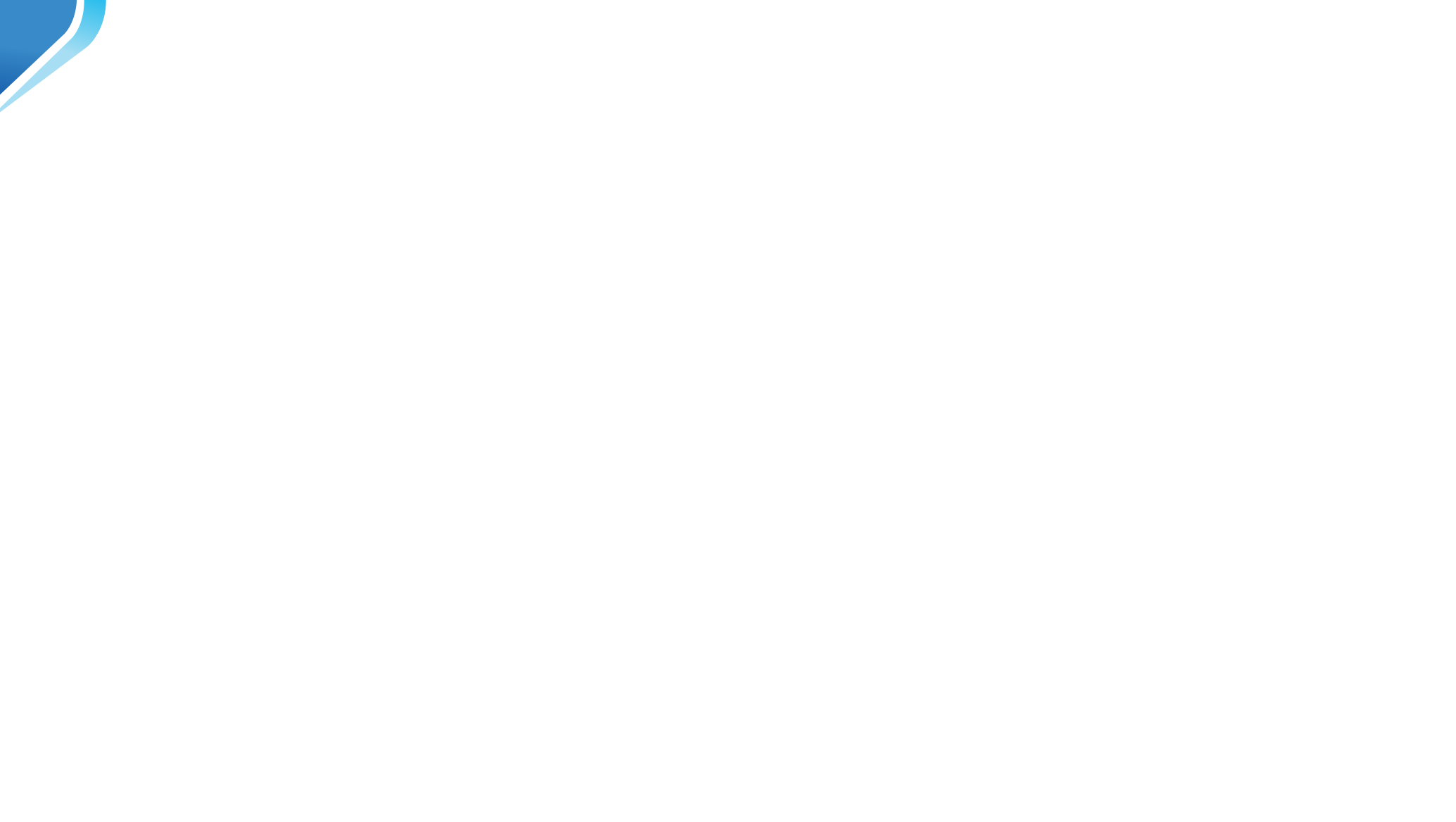 07 研究保障
Research ideas
寻求外部支持：我们采用“请进来，走出去”的方式，为课题组成员创造学习机会，邀请教研部门的有关专家来校指导，为科学规范地进行课题研究提供帮助。
重视过程管理：我们一方面明确课题组成员的工作目标和工作职责，要求他们根据自己的实际情况确定好研究专题，制定好研究计划，要通过研究课，论文等形式展示自己的研究成果。另一方面切实加强对教师从事研究工作的考核评价和激励，对在教科研中成绩突出的老师，在评优晋级等方面予以优先。
研究经费保障：研究经费主要来源于学校投入。
08 前期研究
Feasibility analysis of the project study
③通过观察课堂教学、访谈教师和学生、分析学生的学习成绩等方式，了解当前教学中存在的问题和挑战。
②搜集文献资料，形成研究框架，从而奠定研究理论基础和问题。
首先，建立一个由教师、学生和家长组成的研究组织。其次，制定一个详细的实施方案。
09 研究设想（预期研究工作）
Expected research
在前期的基础上，进一步细化研究实施方案，明确研究目的、方法、步骤和时间安排。
1.完善研究实施方案。
根据实施方案，制定详细的研究计划。
2.制定研究计划。
重视团队合作和共同学习，通过交流和互动，不断提高研究组
成员的专业水平和研究能力，共同推进研究的深入开展。
3.加强组织学习。
通过对试点实践的观察和数据分析，不断改进和调整教学
策略，提高语篇多模态教学的有效性。
4.开展试点实践。
对研究目的、方法、步骤和效果进行全面评估，总结经验，发现问题，并提出相应改进方案。
5.重视总结反思。
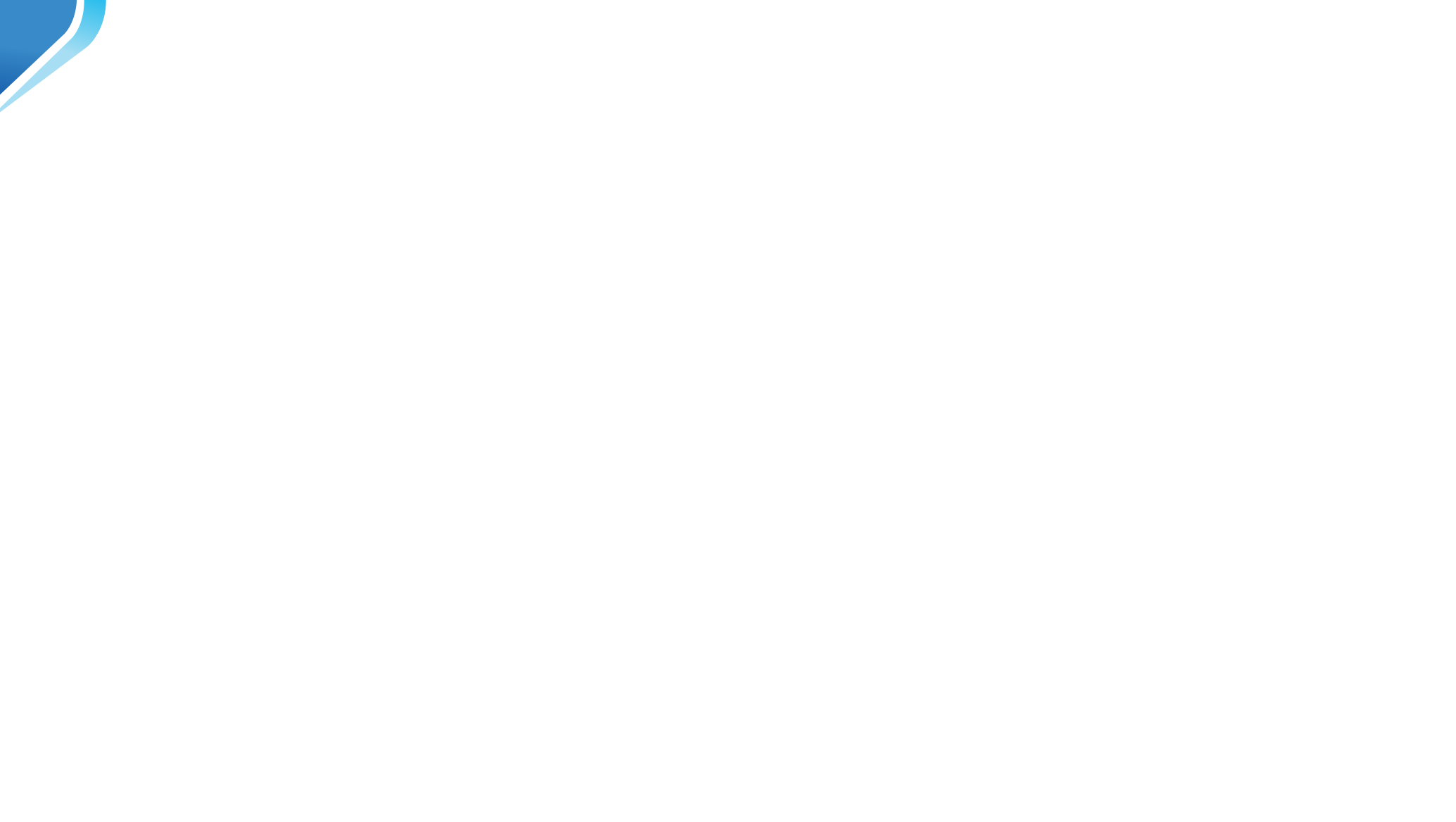 09 研究设想（研究成果）
Expected research results
PART TWO
PART THREE
感谢观看
THANKS FOR WATCHING